Uspešnost poslovanja malega gospodarstva v Sloveniji v zadnjih letih
7. konferenca MSP

Bojan Ivanc, CFA, CAIA
glavni ekonomist

Gospodarska zbornica Slovenije
Ljubljana, 4. junij 2020
Poslovanje malega gospodarstva v 2019 in 2020
Uradno še neznanka (izreden, 2-mesečni zamik pri oddaji letnih poročil Ajpes)
Realna rast BDP pri 2,4 % (2019)
Še enkrat hitrejša kot v območju evra
Nižja od jesenskih pričakovanj (2018); 3,7 % (UMAR)
COVID-19 v 2020:
Padec BPD med 4,8 in 9,5 % (aktualne osrednja ocena je -7,2 %), rast (odboj) v 2021 med 2,8 in 6,7 % (aktualna osredna ocena pri 4,2 %)
Metodologija:
Letna poročila o poslov., predložena Ajpesu (nerevidirana, nekonsol.)
S. p. (brez normiranih)
Mikro in male gospodarske družbe
5-letni časovni horizont (2014-2018, ocena 2019 in napoved 2020)
Ocene merjenja tekočih padcev
Oteženo merjenje stanja s strani Statističnega urada RS (manjša responzivnost poročevalskih enot)
Precejšna negotovost glede ocene stanja (storitvena podjetja, podjetja z ustavljeno proizvodnjo), velike kasnejše revizije v obe smeri mogoče
Kazalniki nabavnih managerjev pri ključnih trgovinskih partnericah z visokimi padci (tekoče), večjimi kot v 2009
Gospodarska klima (14-dnevni zamik)
Padec porabe električne energije (dnevno)
Velika negotovost na strani poslovnih subjektov, kakšna bo gospodarska aktivnost v prihodnjih mesecih (mnenje danes je manj relevantno za oceno prihodnjih razmer)
Negativni učinki COVID-19
Prepoved prodaje neposredne prodaje storitev, delno tudi ne nujnega blaga
Zaprtje turističnih obratov, gostiln in lokalov
Prepoved množičnih športnih, kulturnih dogodkov
Prepoved javnega potniškega transporta
Težave pri prehodu delavcev iz Hrvaške, BiH, slovenskih delavcev, napotenih prek meja
Težave z dobavo polproizvodov (efekt COVID-19 z začetka leta na Kitajskem)
Težave z zavarovanjem izvoznih poslov, padec novih naroči
Izzivi za malo gospodarstvo
Pozitivni učinki COVID-19
Delo od doma s sodobnimi komunikacijskimi orodji (potencial za rast produktivnosti tudi prek bodočih stroškovnih prihrankov); fokus na rezultate
Rast dostave blaga, večja vključitev neživilske trgovine in gostinstva v naročilo izdelkov na dom
Visoka rast proizvodnje in prodaje živil (verjetno nižja v prihodnjih mesecih zaradi večjih zalog v gospodinjstvih)
Večja sprejemljivost učenja/poučevanja na daljavo za različne aktivnosti
Padec cen energetskih surovin (1/6 proračuna slovenskega gospodinjstva)
Priložnosti za malo gospodarstvo
Število poslovnih subjektov
Ekonomski pomen malega gospodarstva
1/3 prihodkov v zasebnem sektorju in 1/3 zaposlenih (304 tisoč v 2019)*
40 % ustvarjene dodane vrednosti zasebnega sektorja







*brez kmetov
Prodaja po zmerni rasti v 2019, z velikim padcem
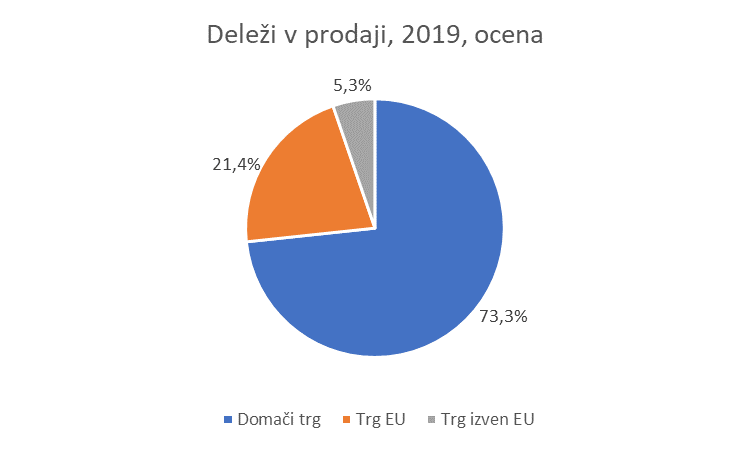 Prihodki v 2020 na raven iz leta 2017
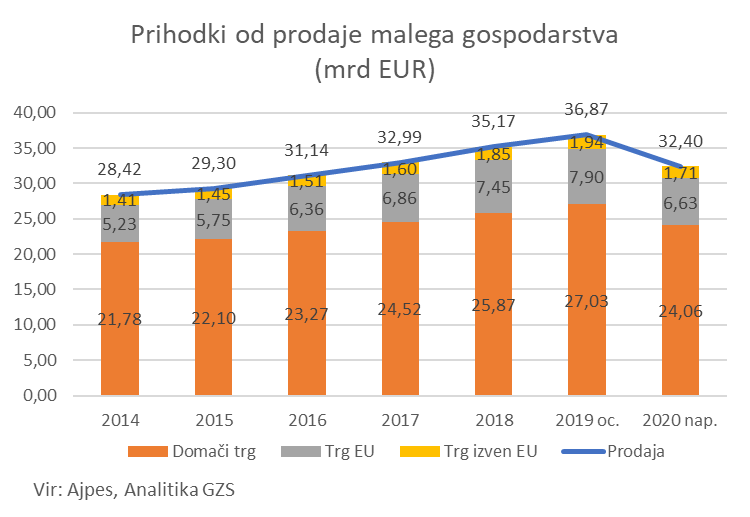 Dodana vrednost v 2019 nad 10 mrd EUR
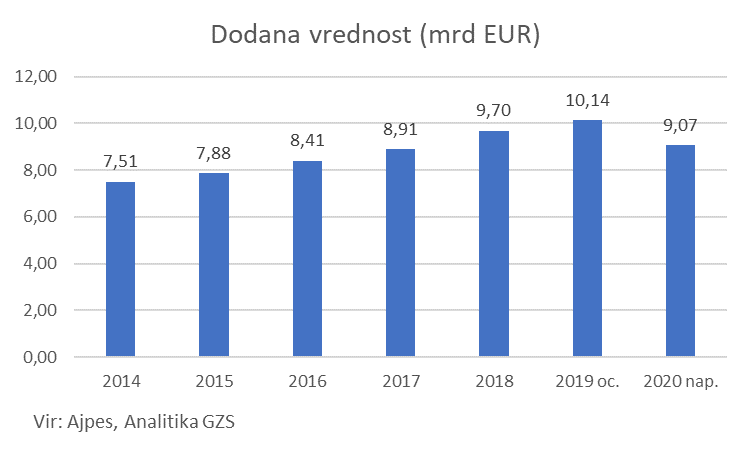 Bruto marža bo kljub padcu prodaje verjetno višja
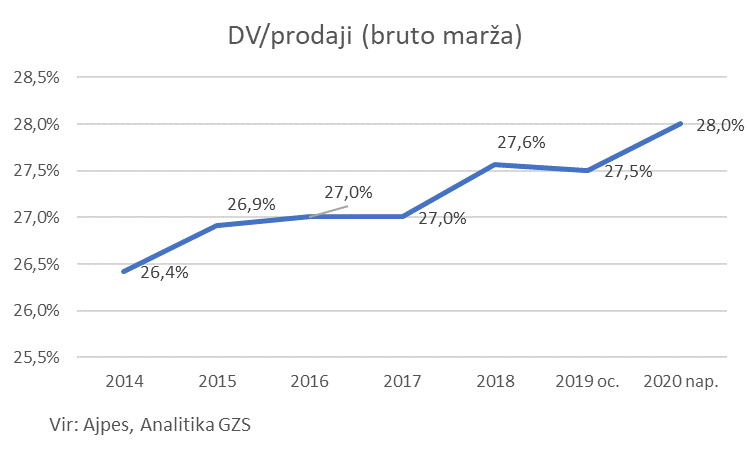 Padec zaposlenosti pri 6 % 
(17.000 delovnih mest)
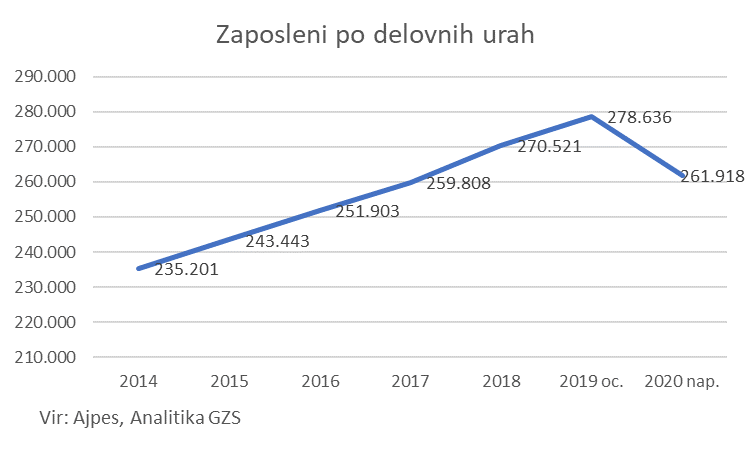 Realizacija na zaposlenega nižja za 7 %
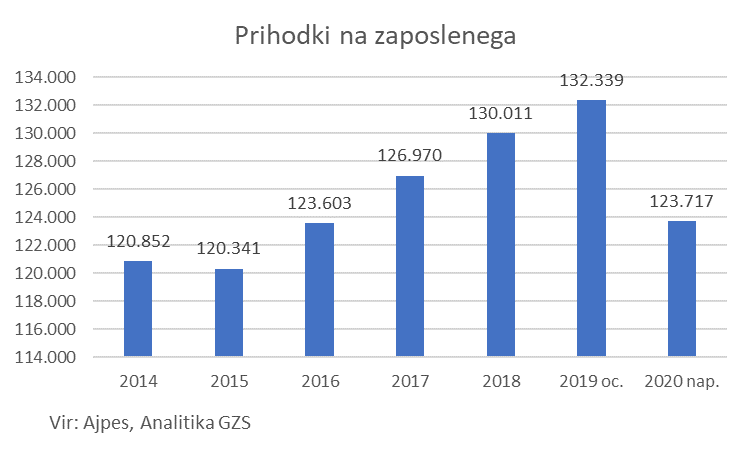 Dodana vrednost na zaposlenega 
v 2020 pod pritiskom
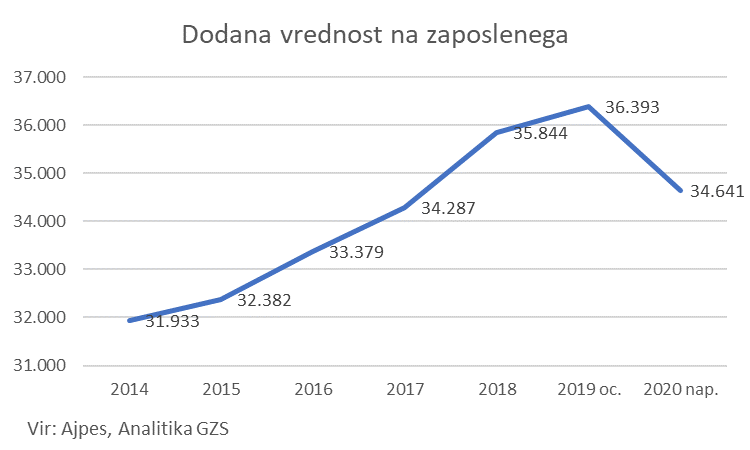 EBITDA in EBITDA marža s padcema
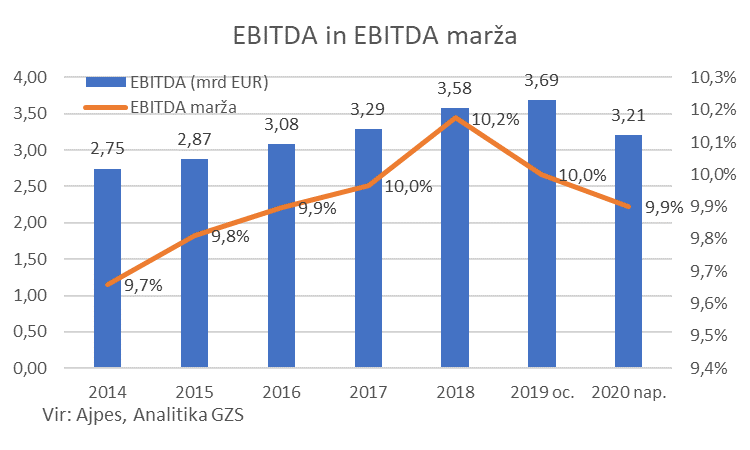 Neto dobiček nižji za 0,5 mrd EUR
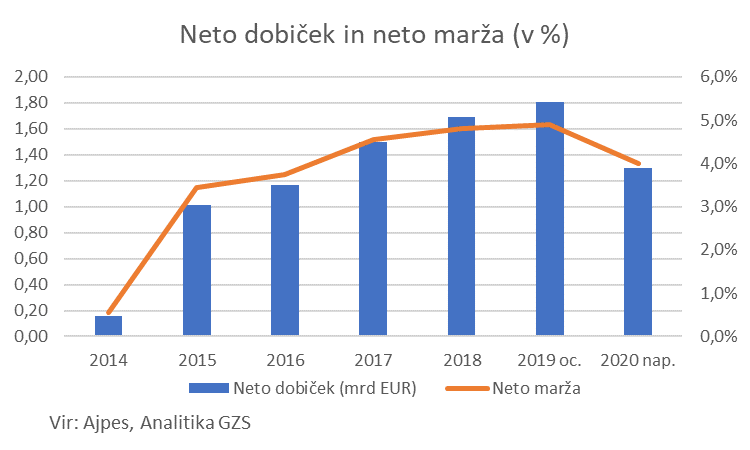 Ključne predpostavke za krivuljo V v letu 2021
Ohranitev dinamike v avtomobilski industriji: podporne sheme za nakup novih vozil v največjih evropskih državah
Pomoč najbolj prizadetim dejavnostim: usmerjenost ukrepov pri tistih z večjim nihanjem v realizaciji
Ohranjanje likvidnosti v evropskem in domačem gospodarstvu (preprečitev kopičenja sredstev v rokah močnih subjektov in gospodinjstev)
Povratek na gospodarsko aktivnost v 2019: 1. polovica 2021 za gospodarstvo kot celoto, stopnja brezposelnosti se bo zniževala dlje časa